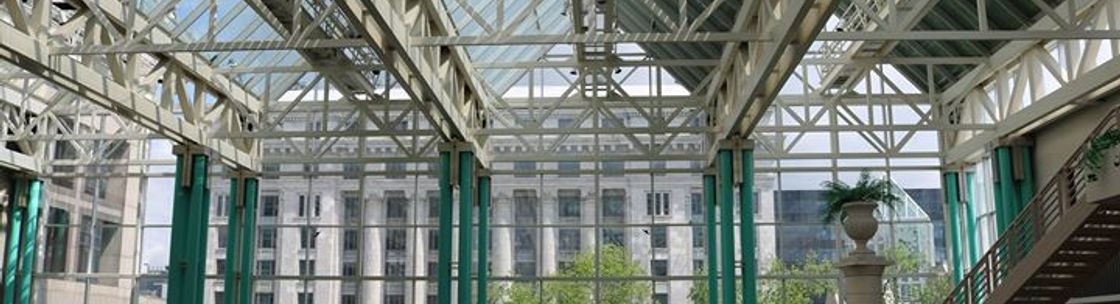 Fulton County Government 
141 Pryor Street 
Atlanta GA 30303
(404) 612-4000
WEX PROGRAM TRAINING
MAY 1st, 2023
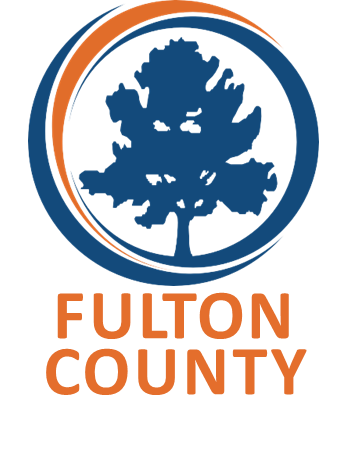 Qualifying for Issuance
Must be a County Employee or Elected Official 
Completion of the Fuel Card Application Process
Signed PIN and User Agreement Form
Completion of the Fuel Card Use and Training Program
Completion of the WEX Card Approval and receipt of Acknowledge Agreement
All participates must complete an on-line annual training recertification
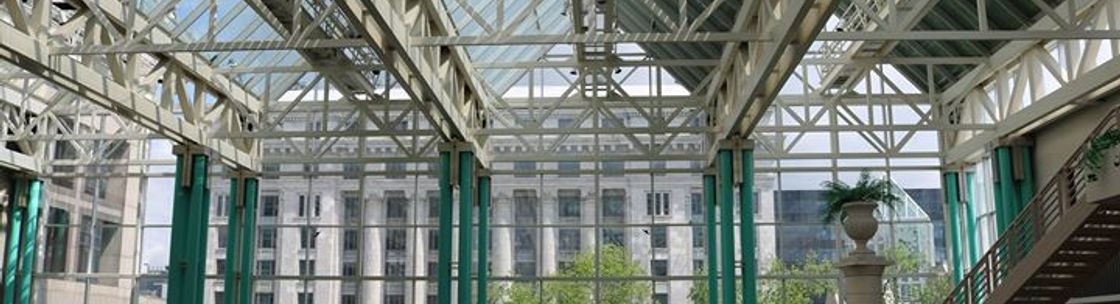 Allowable Purchases
Cards shall only be used to purchase fuel for Fulton County                  owned vehicles used for official business
WEX Cards are not to be used if within 10 miles of a County fueling site 
Prohibited WEX Card Purchases
Personal purchases of any kind
Cash advances
Gift cards
Alcoholic beverages
Tobacco products
Food or  snacks
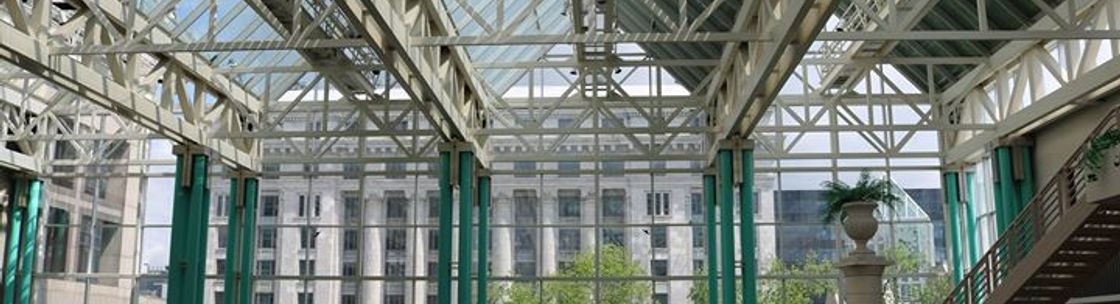 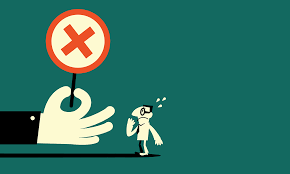 Compliance
DREAM 
Perform ongoing review of all fuel transactions 
Establish fuel card limits based on budget approvals
Report suspicious or fraudulent use of the cards
Activate or deactivate cardholders in the system
Review all invoices and transaction logs
Submit monthly charge statements to departments
Prepare chargeback reports to bill user departments
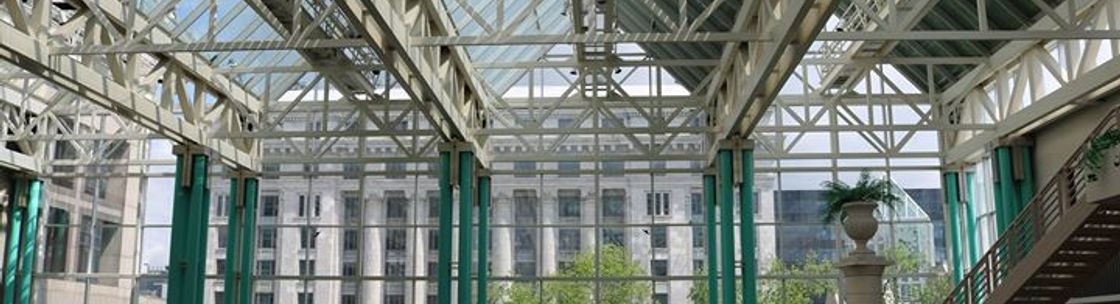 User Departments
Require employees to attend WEX Fuel Card training
Must review monthly records of all fuel card transactions 
Contact DREAM regarding any discrepancies
Department WEX Card Coordinator completes WEX Monthly Log and Transaction Summary
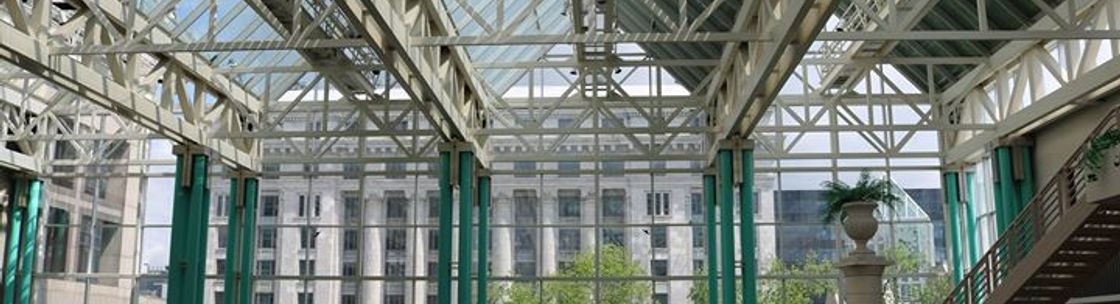 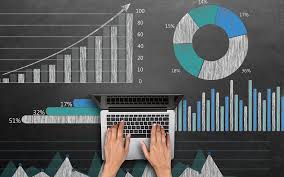 Enforcement
Any misuse of the card will result in disciplinary action and suspension of the WEX Fuel Card:
Users who fail to document use and transactions
Repeated failure to document correct odometer readings when fueling
Prohibited purchases
Suspected of possible user fraud, misuse, or abuse of the fuel card
Repeated failure to utilize County fueling site if within 10 miles proximity of County fueling site location
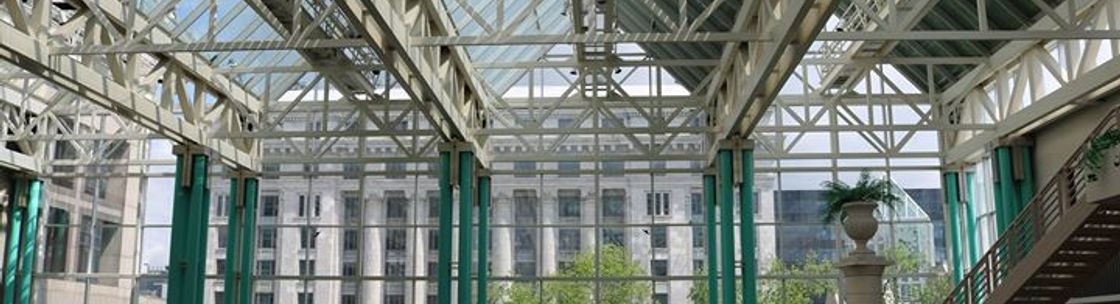 Enforcement continued
Fulton County Personnel Policy and Procedure 209-16 (Travel, Training, Parking, and Automobile Allowance/Mileage Reimbursement), “[a] gasoline credit card issued by the County should be used only for the purchase of gasoline when utilizing a County-owned vehicle for official County business.”  The embezzlement or misappropriation of County funds via the unauthorized of a fuel card is grounds for immediate dismissal under the Fulton County Standards of Conduct Policy and Procedure (333-16) and Article 4.C. of the Discipline for Classified Employees Policy and Procedure (305-16)
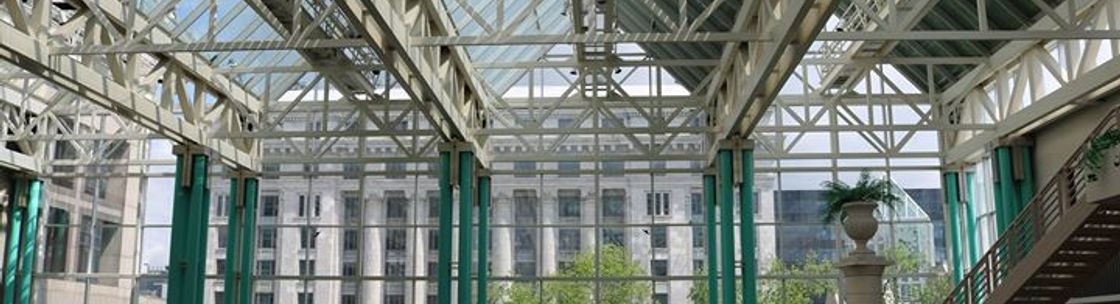 How to use the WEX Fuel Card
The process is simple!
Your fleet card works similar to a charge card with a few minor differences.
Here are some simple things to remember:
 Before your first trip, get your unique driver ID number from your manager and have it handy when you pull into the fueling station
 When you pull into an accepting fueling station, record your vehicles odometer reading
Swipe the card that is assigned to your vehicle, enter the odometer reading, enter your driver ID number, then fill the tank
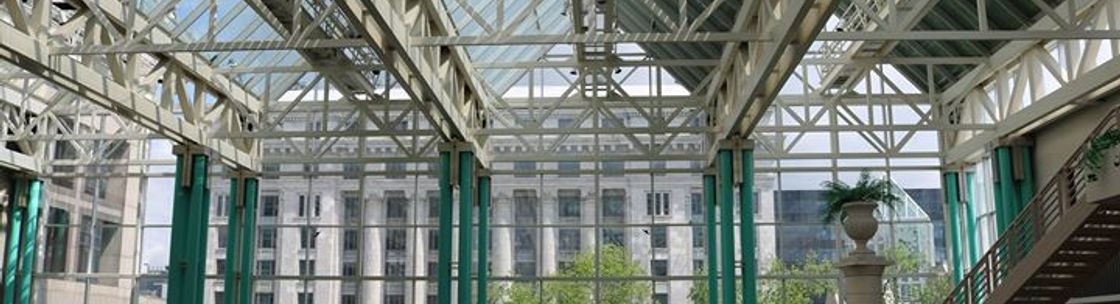